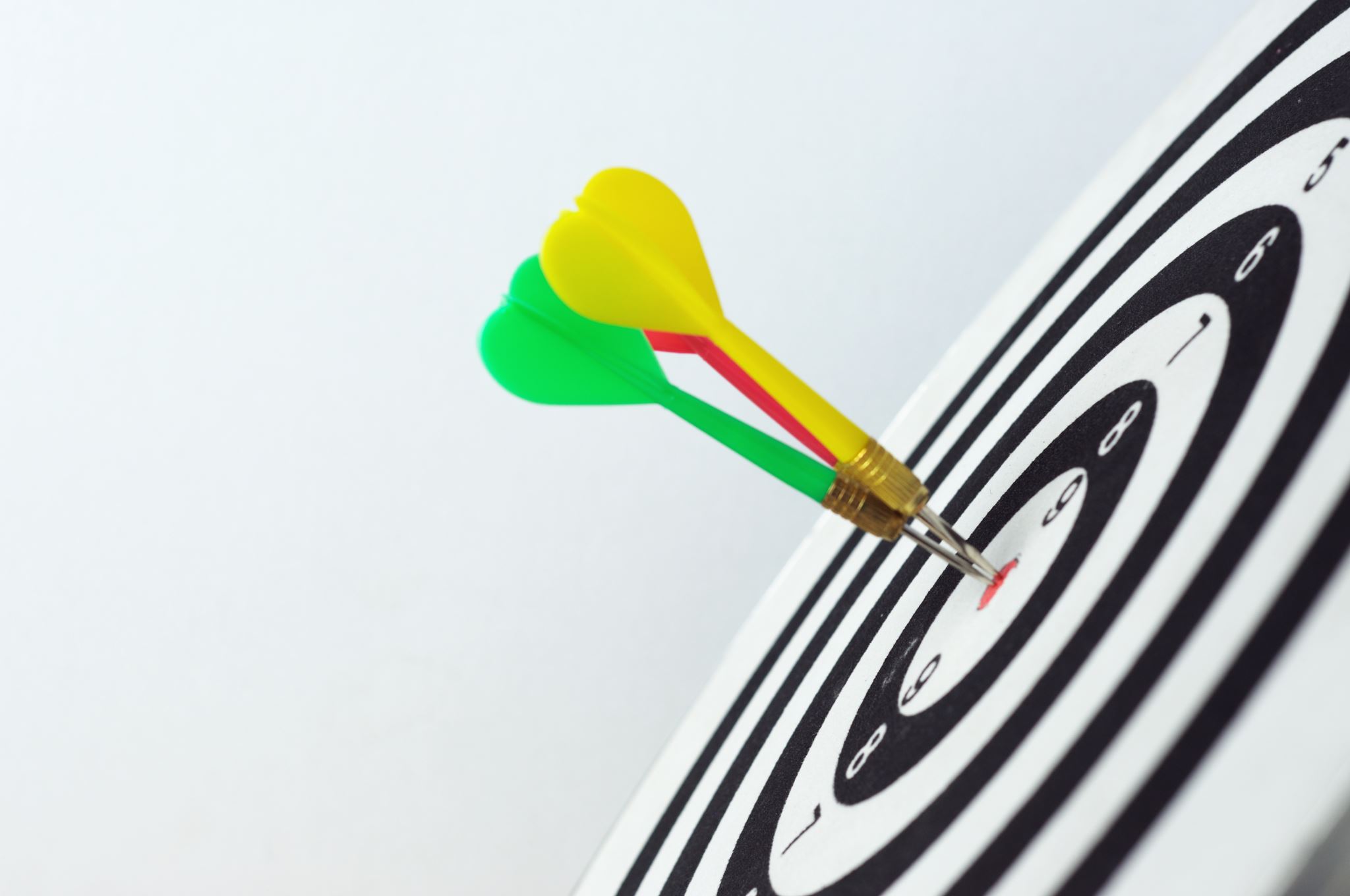 Update on MSSNY Goals and Measures
to MSSNY Council
Troy Oechsner, MSSNY EVP

January 26, 2023

*Key discussion points in red
Overall Goals
Summary of Key Priorities
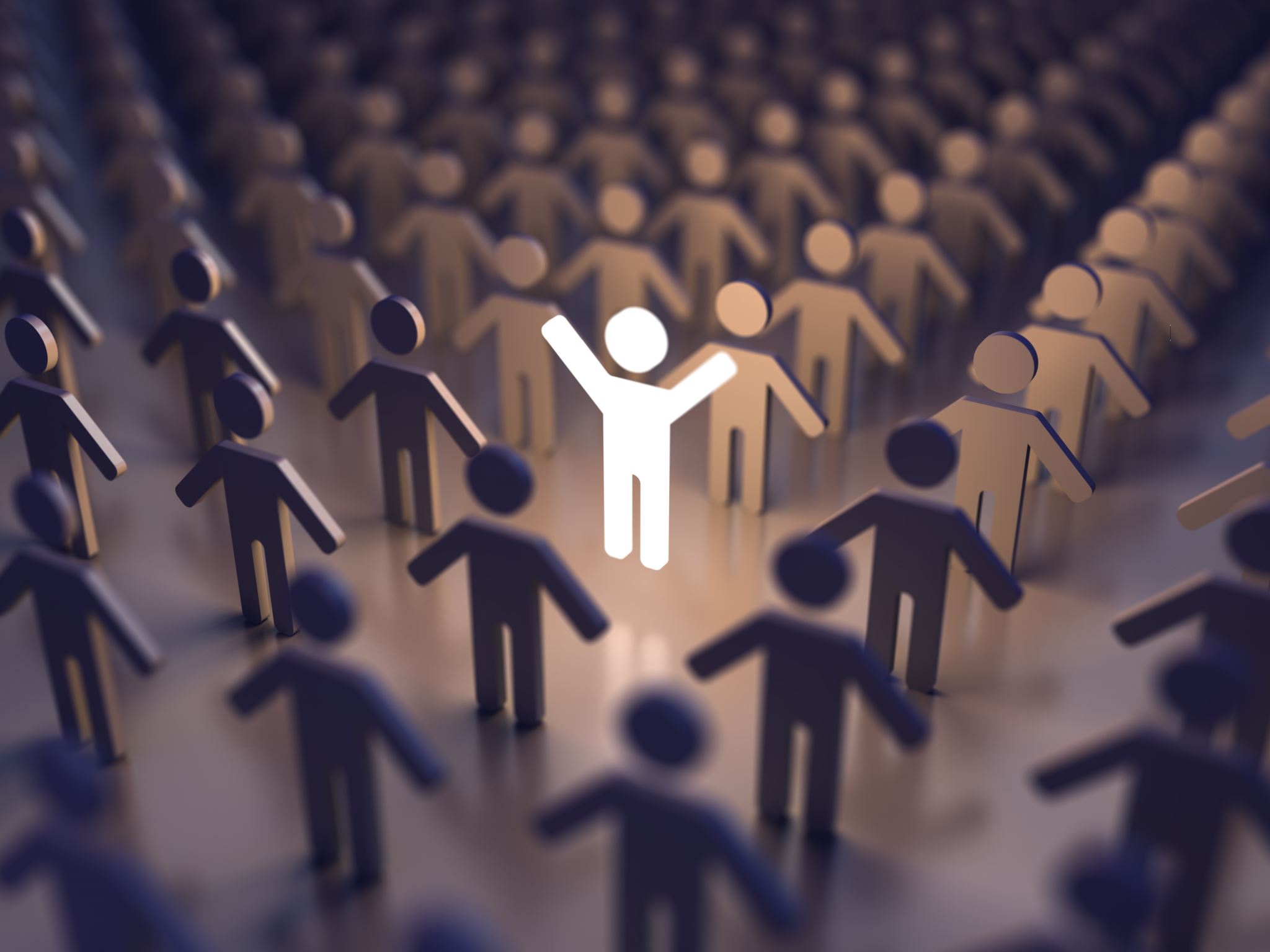 Goal #1 - Membership:  Key Areas
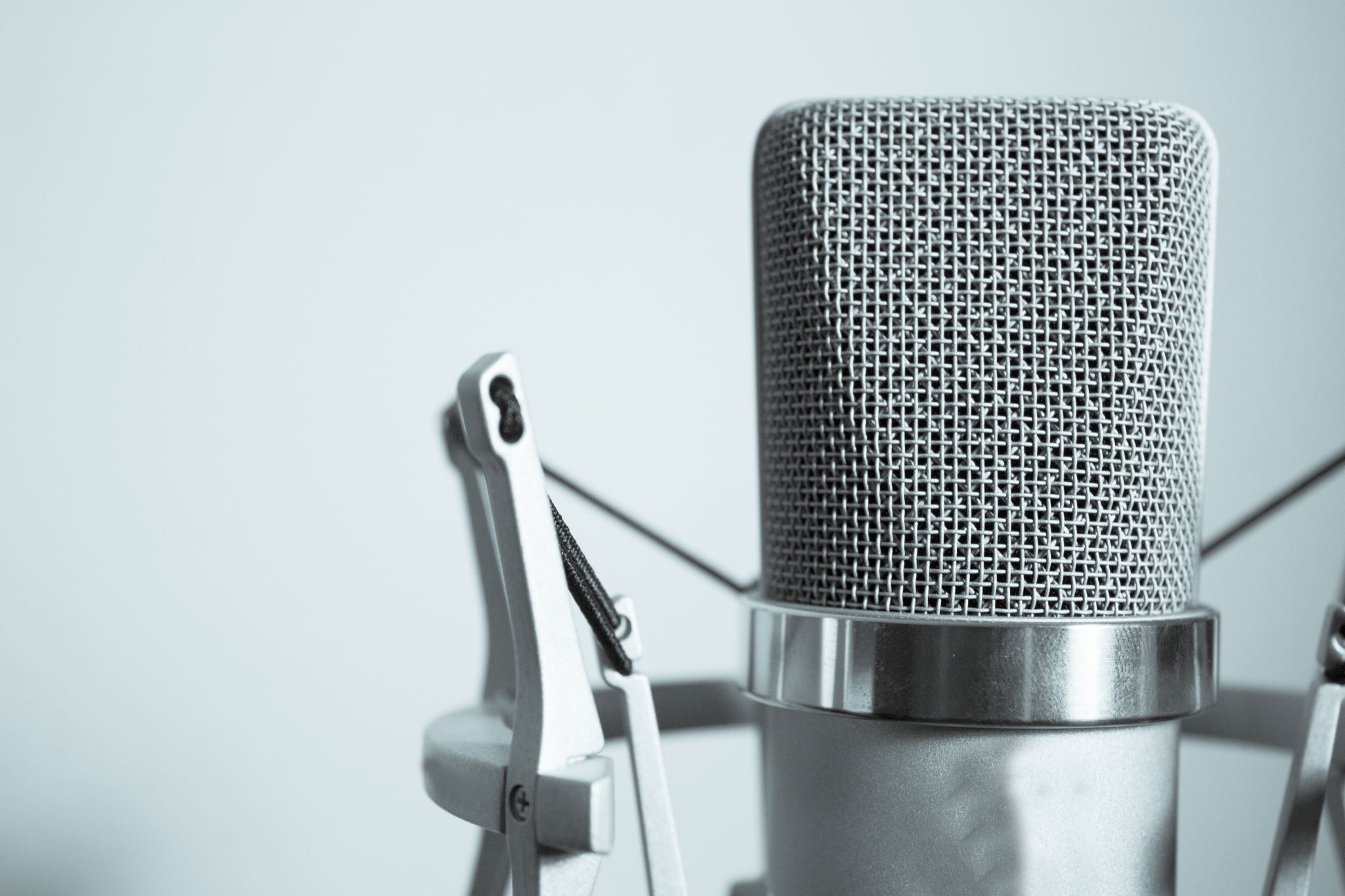 Goal #1: Membership:  Upgrade IT
Implementing 
 Member Database (Impexium)
 Website (Results Direct)
 App:  MSSNY Pulse + Insider
 Presentations/CME: live + web library

Next Steps 
  Coordinated Communications Strategy
  Online Community
  Original Content: Video/Photo, Graphic, Podcast
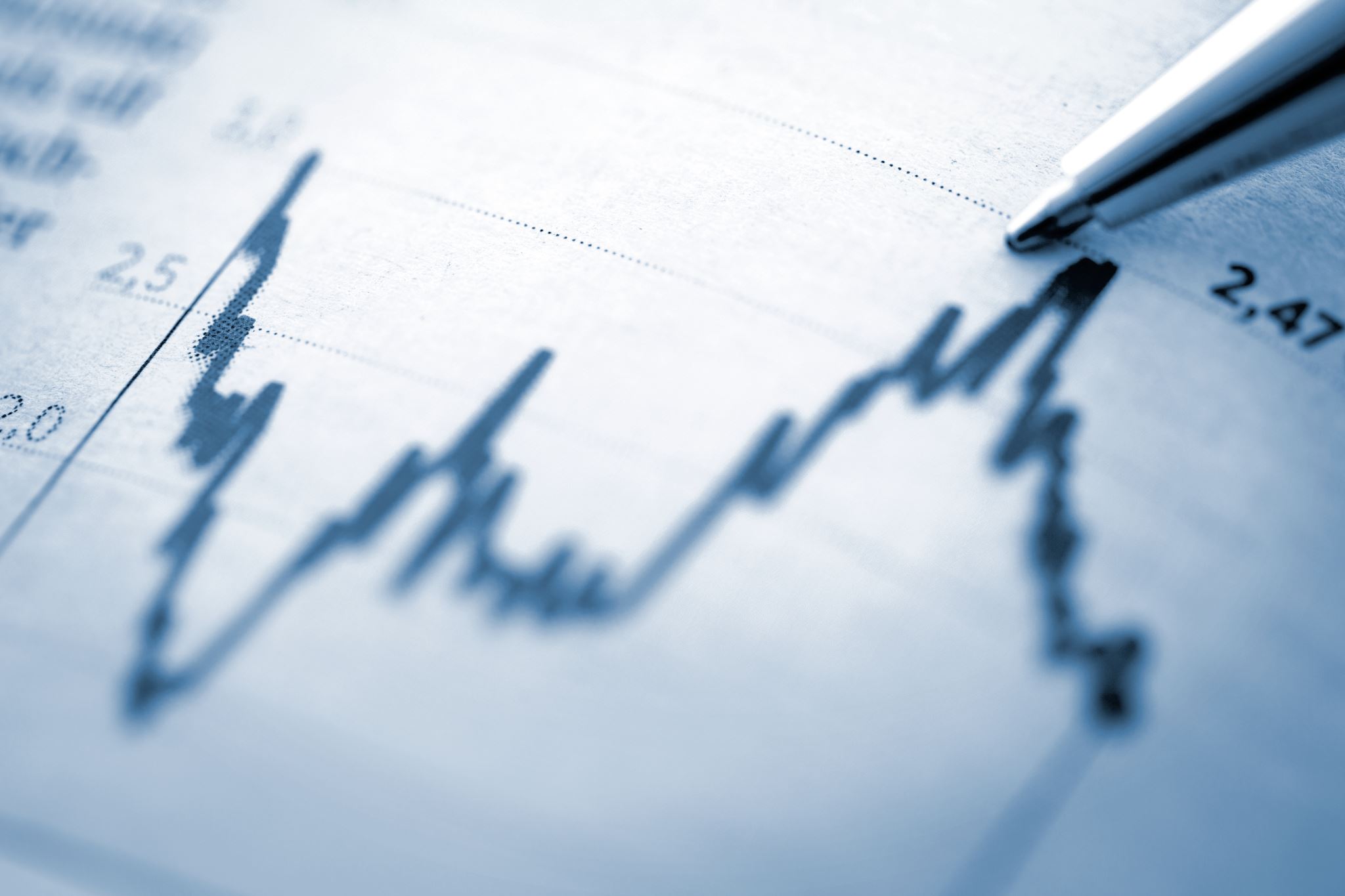 Goal #1 - Increase Membership: Ease Path to Join
Simplify Dues Structure (in progress)
	• Individual Membership Categories (27 to 8)
	• Institutions and Groups (standardize)
Enhance Enrollment Processes (in progress)
	• Individuals:  Online – with cell, one hand / multiple paths
	• Groups:  MOUs, staff meeting presence, standard billing
Targeted Marketing
	• Identify solutions for each member category/persona
	• Tailor messages and communicate based on needs
	• Create member journeys that make up a holistic plan
Goal 1:  Refine Value Proposition:

New benefits added including:
 Member newsletters MSSNY Insider and MSSNY Buzz. 
 STI for credentialling & billing. 
 Resolve for contract review & negotiation.
 Adirondack Records Management.

Unused or unwanted benefits dropped including: 
 Curriculum Vitae Service – no expertise
 Abenity for travel – better partner (Member Benes)
 Travel Discount Program – out of business years ago
 Premier Gem for diamonds discounts – no usage
 LA Fitness and Philips HeartStart – expired years ago
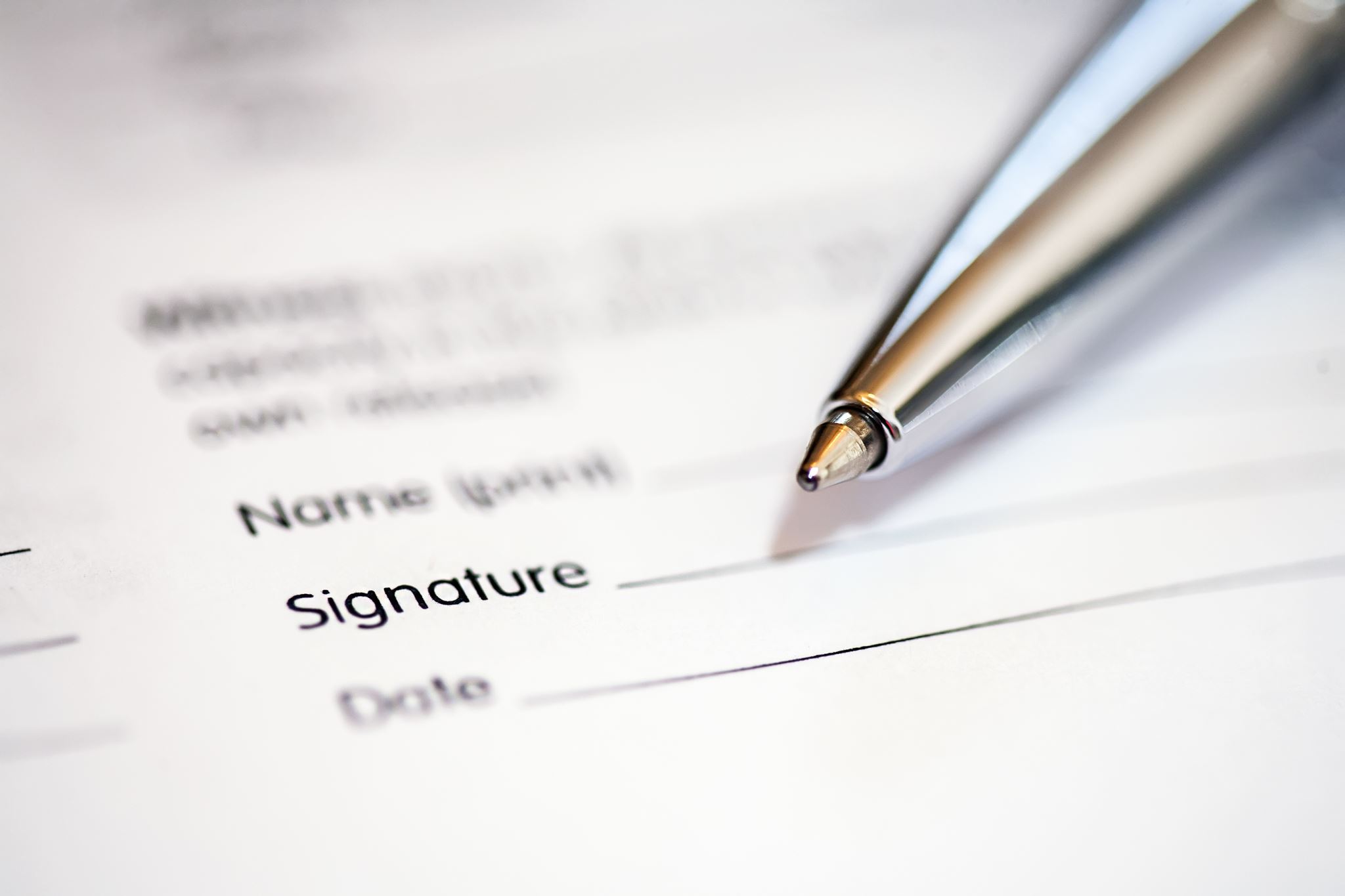 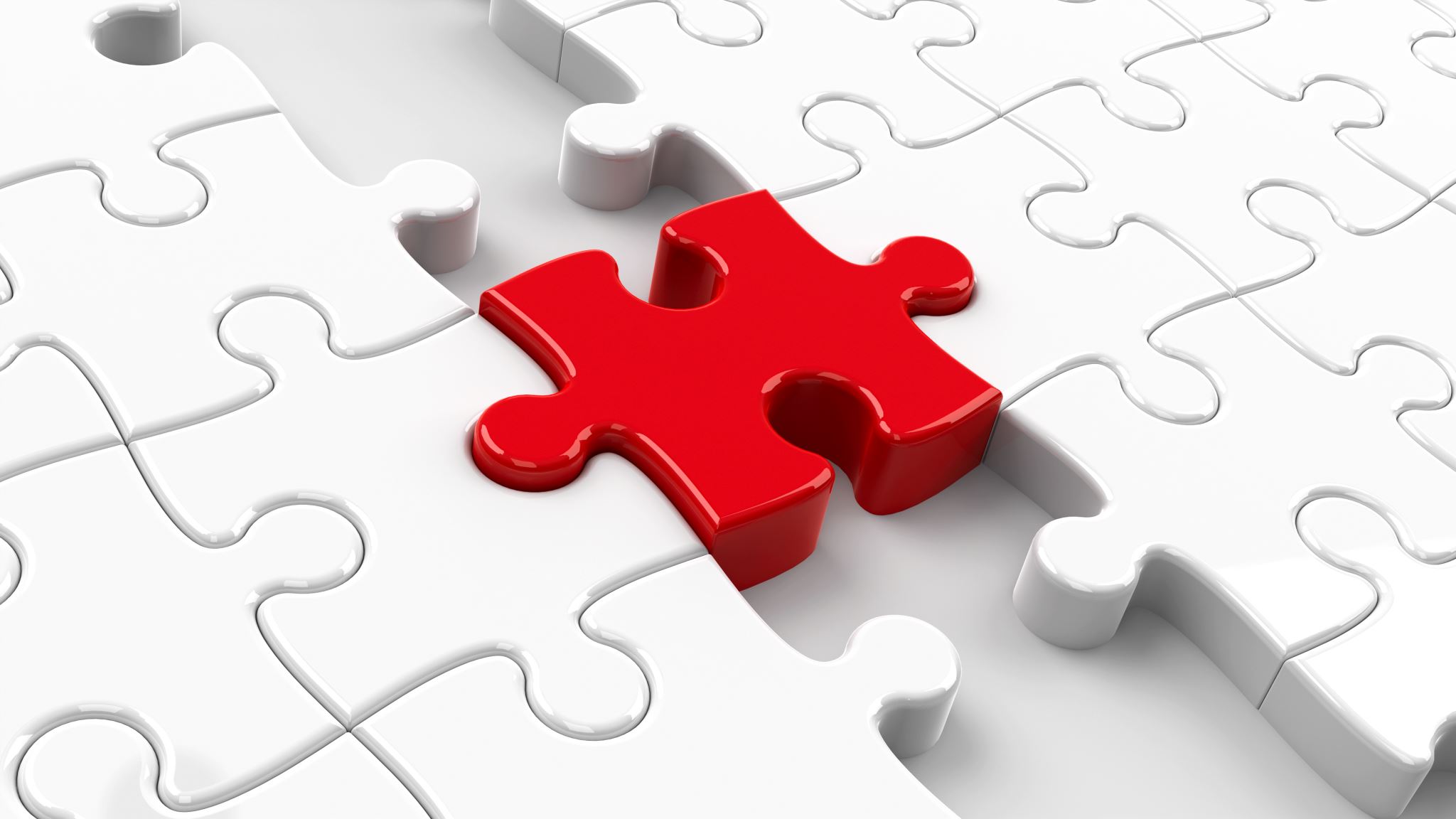 Goal #1 - MembershipNext Steps Refining Our Value Proposition
Other New Benefits Considered
   Educational Presentations
   Member-Only News Alerts
   Online Community 
Networking and Mentoring Support 
Service Discounts:  long-term care insurance (Sellers), PEO health insurance, office relocation (Carrow), entertainment (movies, cars, Costco)  
Increase County Engagement:  local events

Member Needs Survey
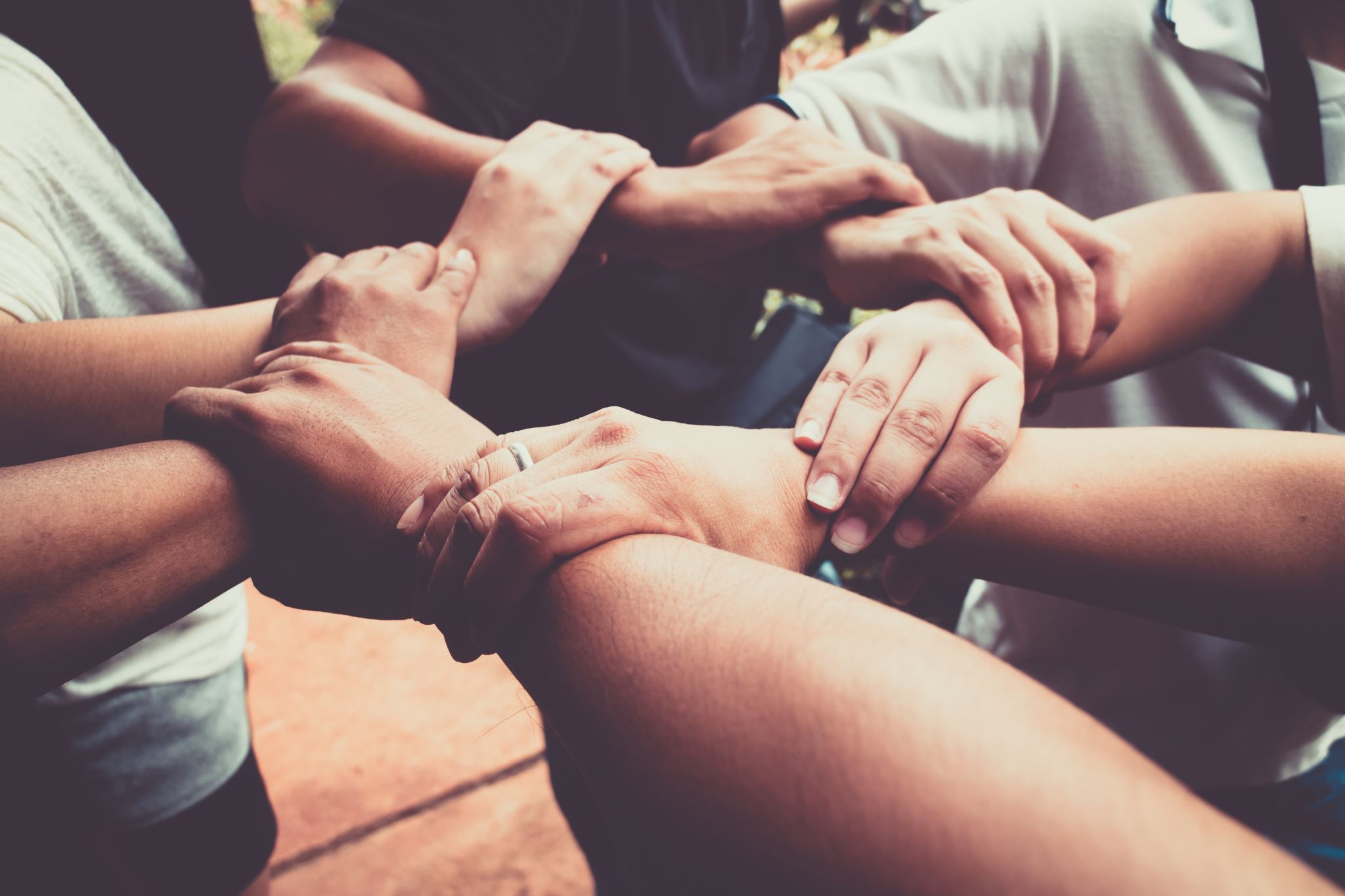 Goal #1:  Improve County Involvement
MSSNY counties are key to recruit, engage, retain membership
 MSSNY central lacks outreach resources, but can provide key support to counties

Vision:
• Central focus on admin and expertise support
• Counties focus on identifying, engaging leaders and members.  Primary point of contact.  Active outreach, engagement.		

To Realize:  
• Ongoing discussions with Stav and Federation
• Discuss in our Strategic Planning exercise
Goal #2 Grow Non-Dues Revenue
HOD Sponsors

Presentations
Goal # 3: Reduce Unnecessary Expenses
Office:  Reduce size + cost

 Albany + Westbury saving ≈$1 million + over 5 years


Meetings:  Use of Virtual

 Council/BOT Saving ≈$100K+
 
Improve Staff Efficiency:  
 Automate Membership, Financial (in process)
 Redeploy to recruit, engage, retain members 

Renegotiate Equipment, Supplies, Services 
 Phones (≈$35K over 3 yrs)
 Postage machines (≈$18K)
 Copiers (≈$14K)
 IT Support  (≈$12K)
 Office supplies (≈$2K)
 Email service – Informz to MailChimp 
	to Ashok (≈$10K)
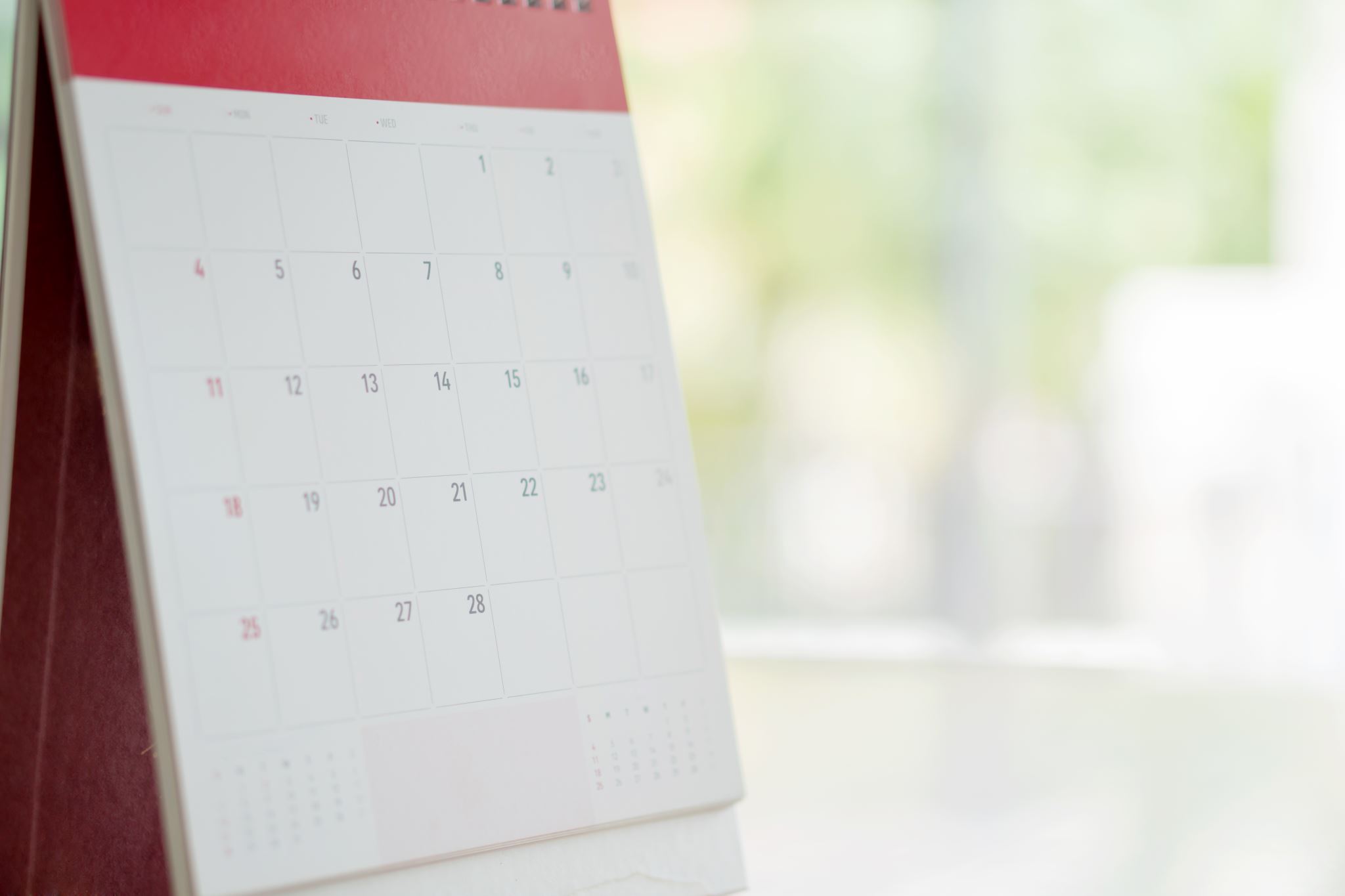 Develop + Advocate a Proactive Agenda
Together we can build MSSNY